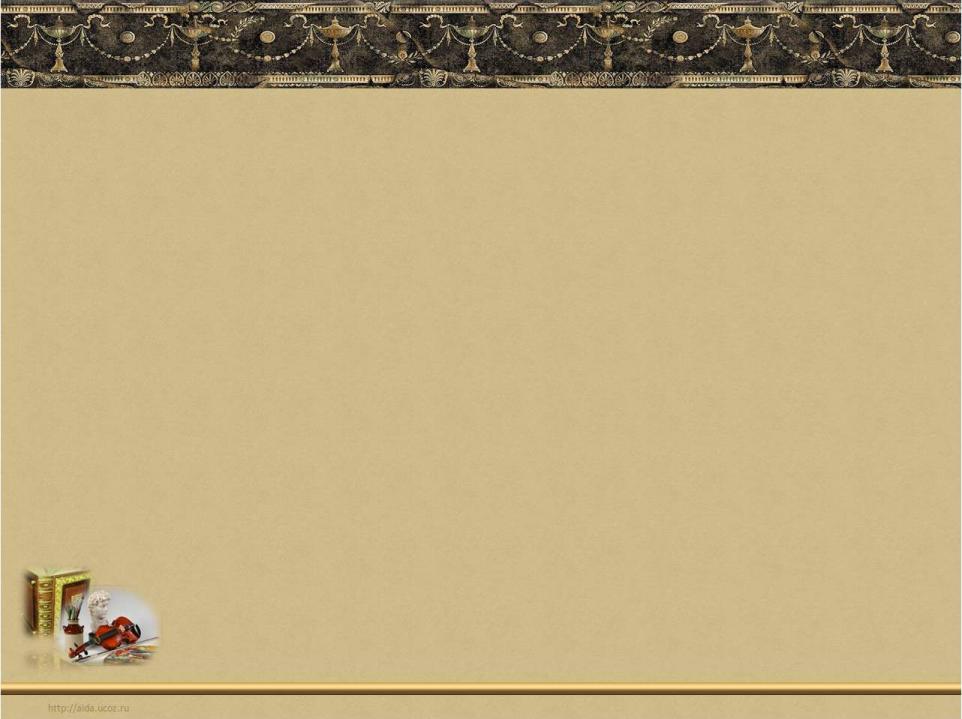 Анализ работы городского методического объединения учителей художественно-эстетического цикла
2017-2018 учебный год
Тюлина С. А., руководитель ГМО учителей художественно-эстетического цикла г. Красноярска
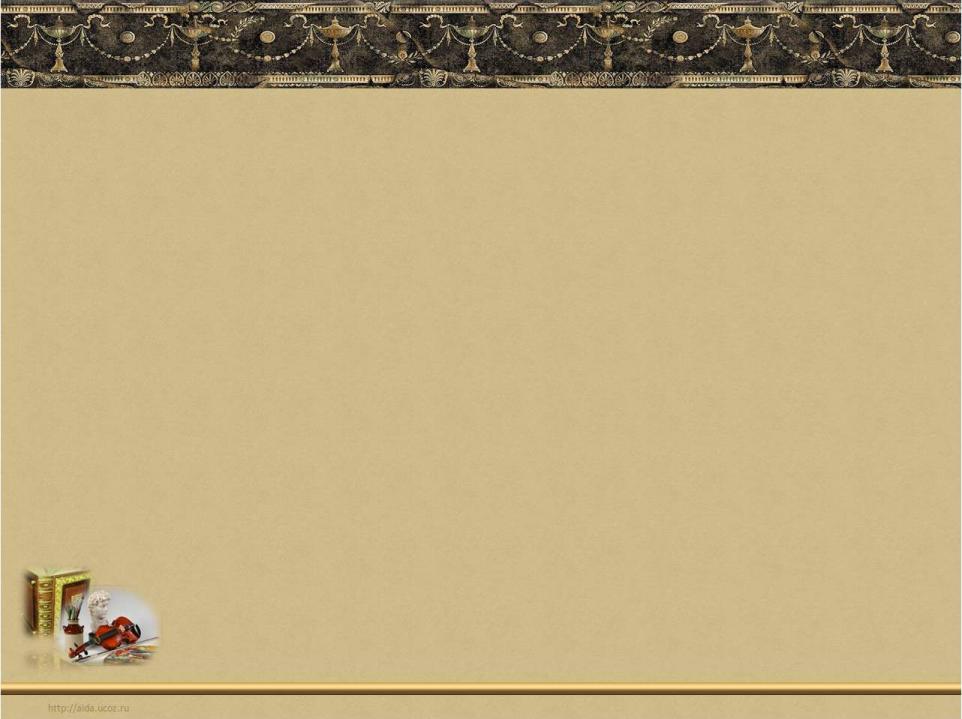 Все виды искусств служат величайшему из искусств – искусству жить на земле.


Бертольд Брехт
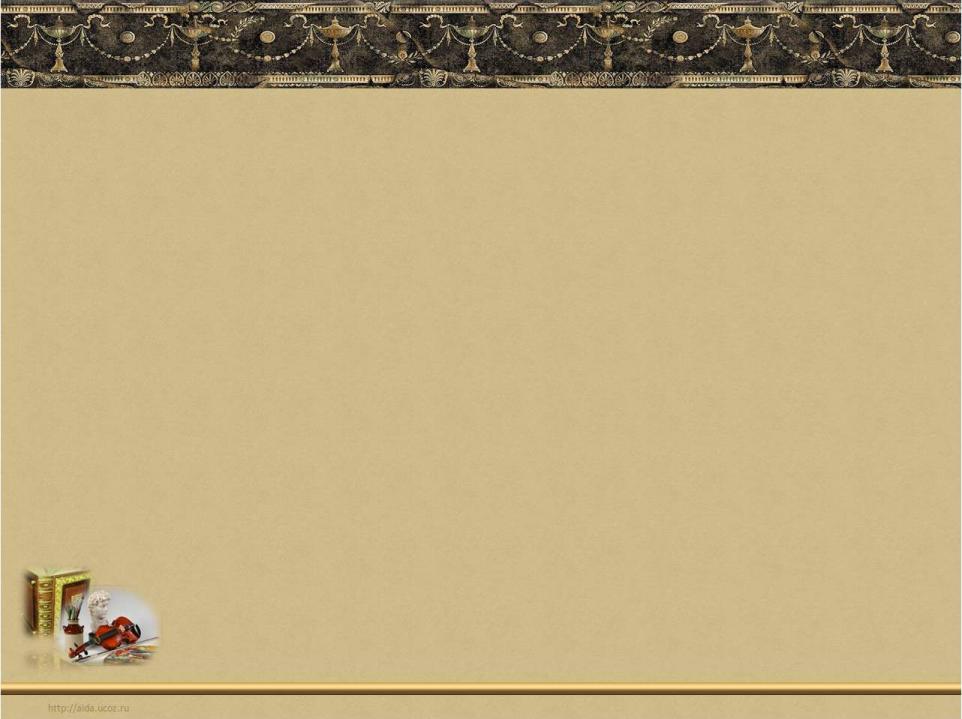 Методическая тема: «Профессиональная компетентность учителя как условие успешной реализации ФГОС»
За 2017-18 учебный год проведено:
-заседаний городского методического объединения- 4;
из них семинаров – 1,  круглых столов – 2,  мастер-классов – 0, другое (педагогическая мастерская -1), рабочая встреча off-line -6.
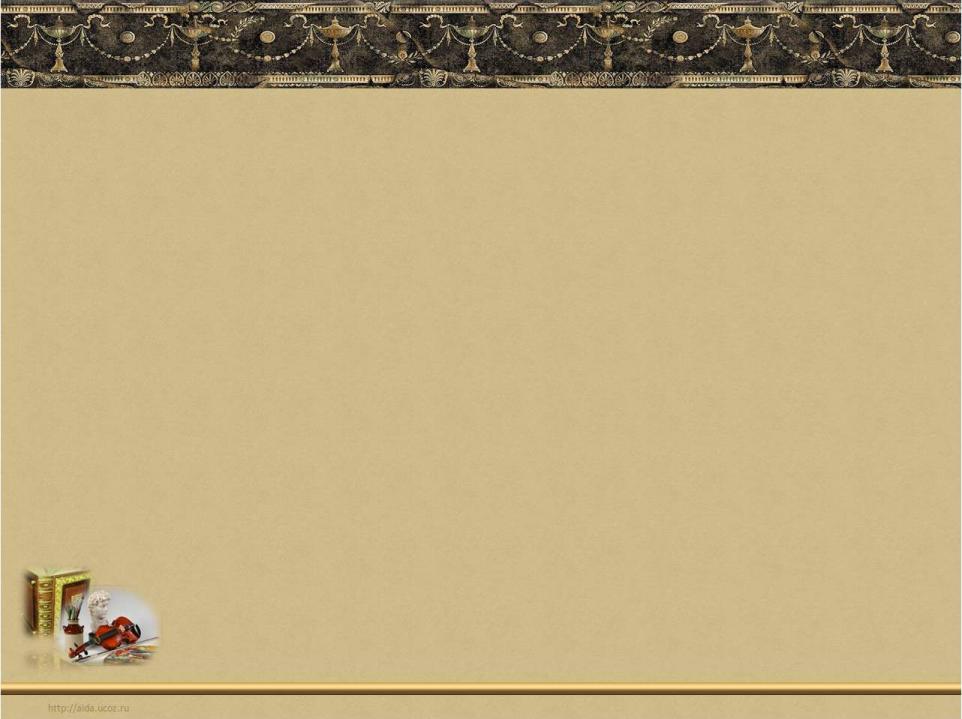 -заседаний районных методических объединений 31;
из них семинаров – 4,  круглых столов – 7,  мастер-классов – 9, другое (методический фестиваль,  конференция, авторская творческая мастерская, доклад, практикум, открытый урок, рабочая встреча творческой группы и т.д.)- 11.
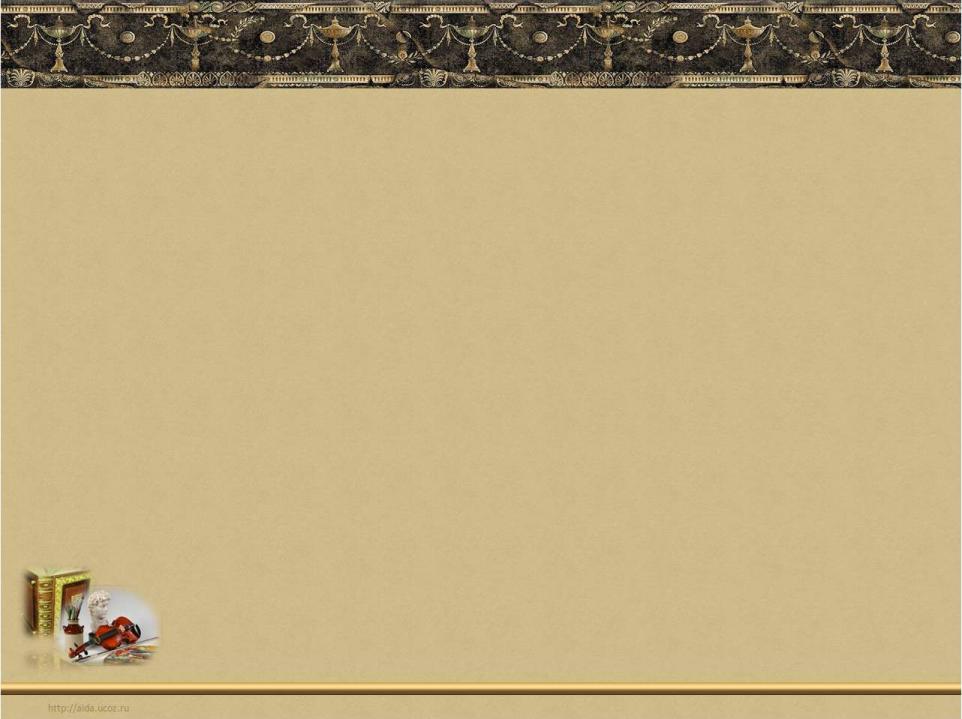 Выводы:
	Несмотря на обновленный состав руководителей МО, постепенное их включение  в методическую и организационную  активность, считаю деятельность в реализации плана работы ГМО удовлетворительной. 
	По отзывам педагогов, наблюдается  положительный  эффект от возобновления работы Кировского и Ленинского МО, Центрального и Железнодорожного МО в отдельности. Опыт показал, что укрупненные структурные единицы не функционируют в полной мере. 
	Поэтому, в целях улучшения методической   
             деятельности есть предложение разделить МО   
                  Советского района на ОМО: «Взлетка. Северный»,  
                   «Солнечный» и «Роща».
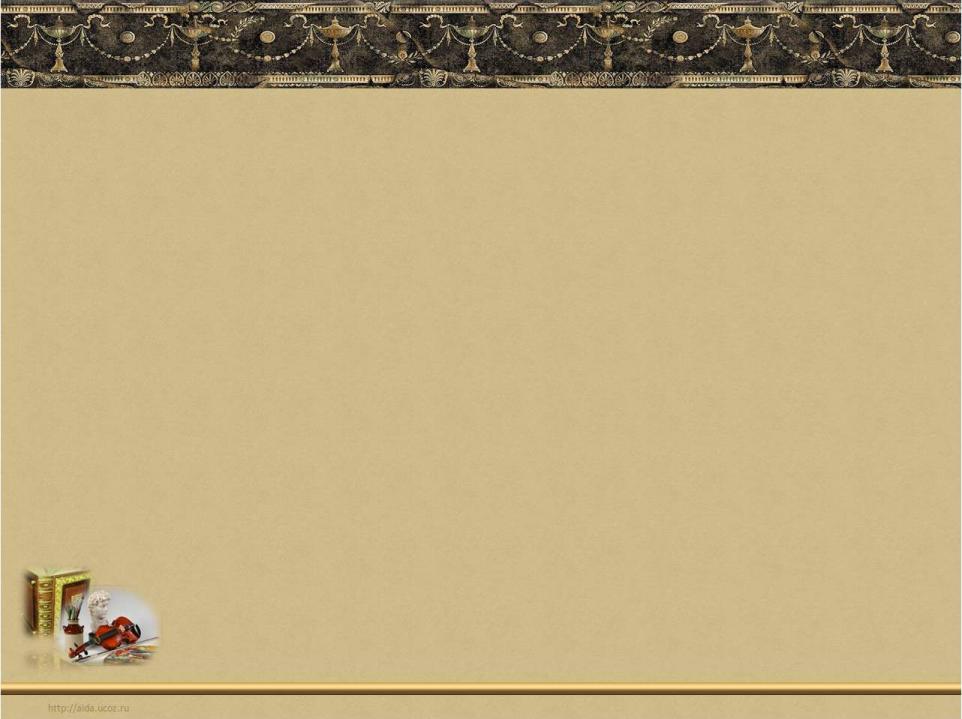 Планирование деятельности ГМО на 2018-2019 учебный год
Методическая тема:
      Профессиональная компетентность  в преподавании предметной области «Искусство».
Цель:
      Повышение профессиональной компетентности преподавателей предметной области «Искусство» через внедрение и реализацию эффективных образовательных технологий.
 Задачи:
       Создание условий организации взаимодействия со специалистами учреждений повышения квалификации и высшего профессионального образования, дополнительного образования по освоению передовых образовательных технологий.
       Создание условий для обмена опытом педагогов-носителей инновационных педагогических практик, реализующих эффективные образовательные                      								технологии. 
		Организация мест предъявления результатов педагогической и 
			творческой деятельности педагогов и обучающихся.
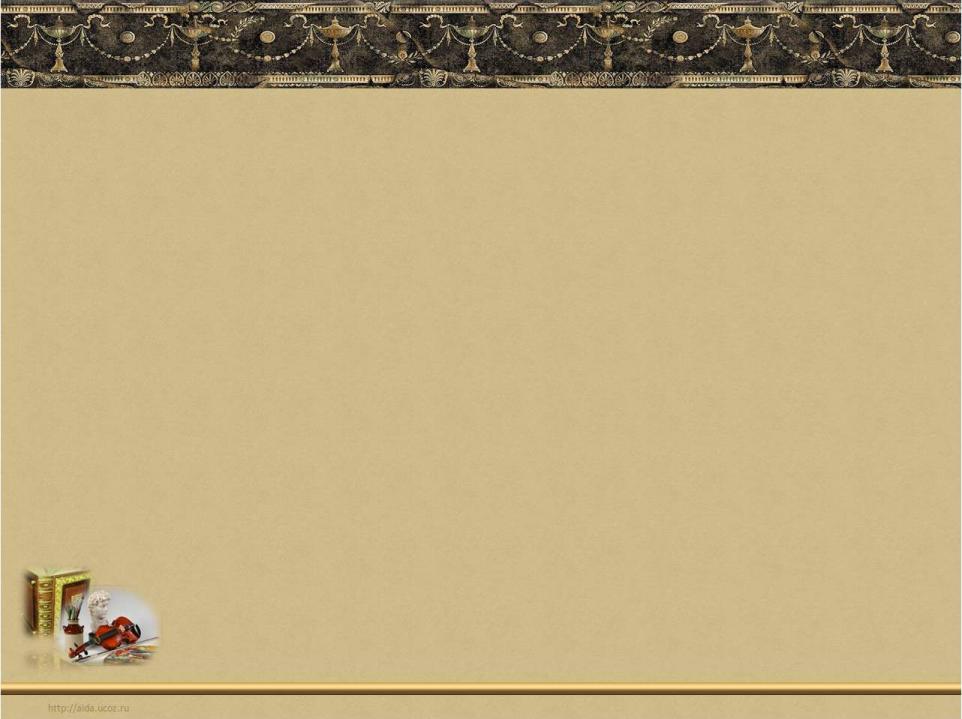 Запланированные СО-бытия:
Презентации опыта работы
(мастер-классы, открытые уроки и т.д.) 
Фестиваль творческих проектов
Городская олимпиада по музыке
Конкурс-игра по творчеству С. Рахманинова
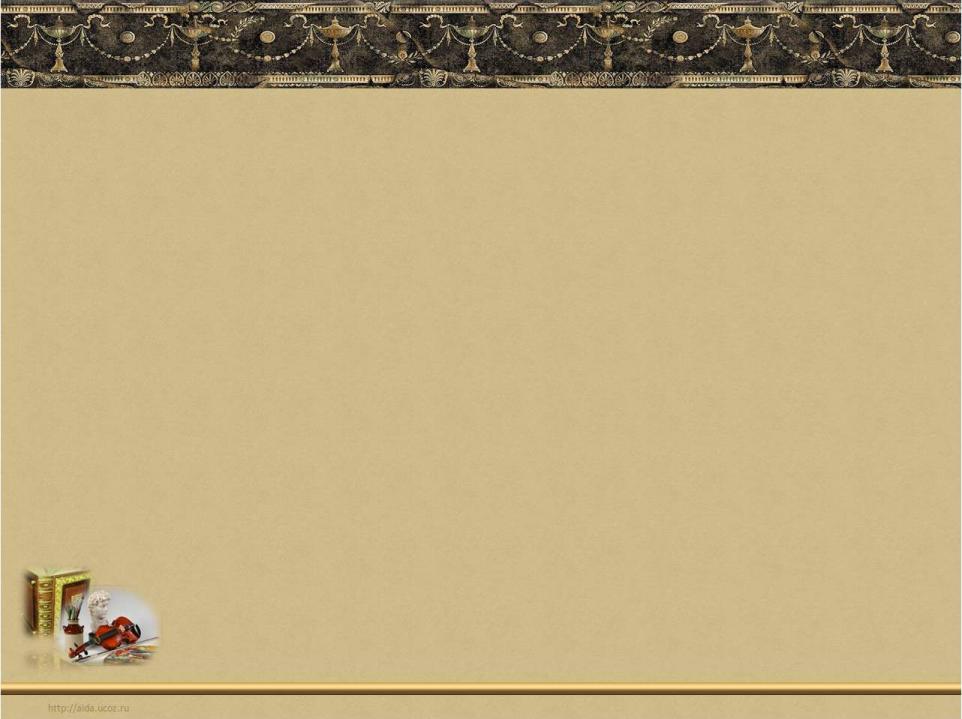 АКТУАЛЬНО!
1.Работа в жюри муниципального этапа Всероссийской олимпиады школьников.
2.Внедрение эффективных техник оценивания.
3.Результаты реализации программ внеурочной деятельности.
4.Предложение -поделиться опытом работы с                      		коллегами из Ачинска.
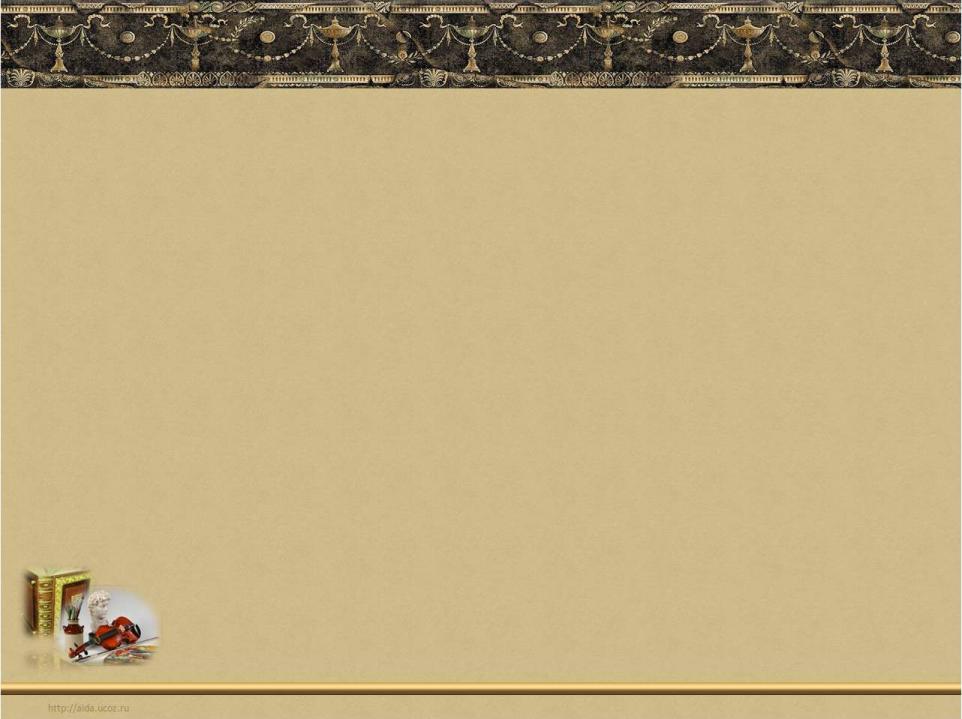 Желаю всем здоровья и творческого педагогического вдохновения!
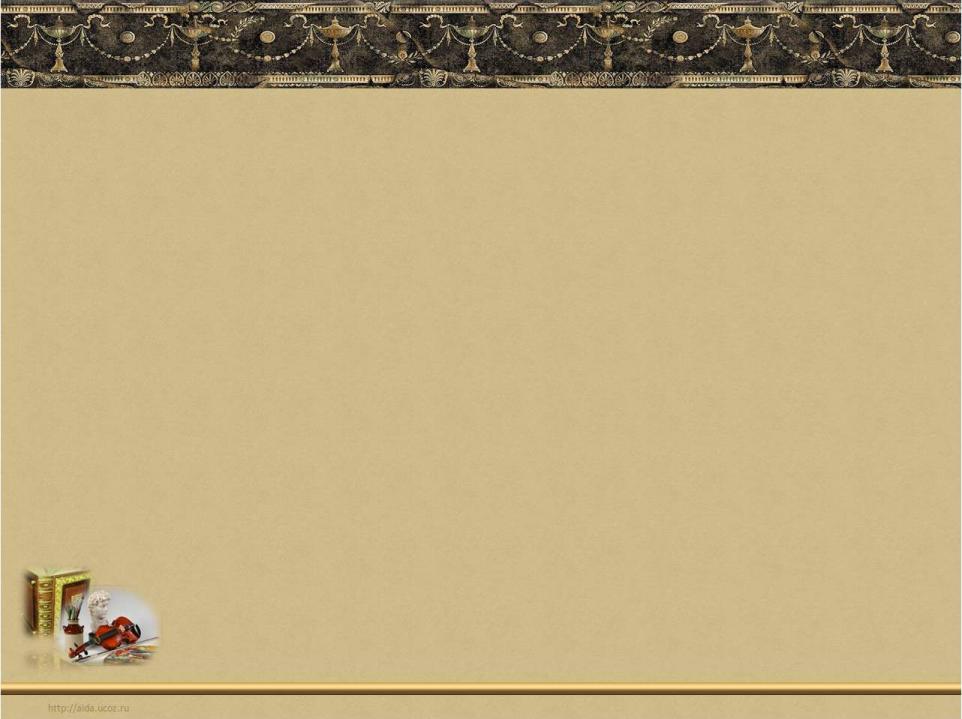